H2O (g)
Heat
CO2 (g)
2
1
___ CO2 (g) + ___  H2O (g) + Heat
3
___
Balance: (1,2,1,2)
CH4
Very Slow
2 Cu+2(aq)
Fast
2 Ag (s)
Slow
2 Ag+(aq)
NH3(aq)
Cu2O(s)
+
−
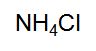 ___ O2 (g)